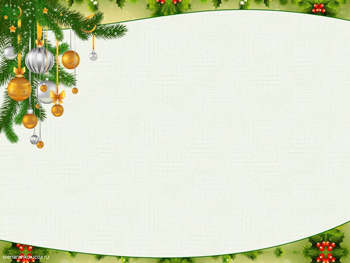 Муниципальное автономное дошкольное образовательное учреждениеМуниципального образования город Ирбит «Детский сад № 25»«Новогодний магазин игрушек»Новогодний праздник для детей второй младшей группы № 4
Действующие лица:
Ведущий – воспитатель группы № 4 Сосновских Дарья Андреевна,
Зимушка – воспитатель группы № 10 Власенко Татьяна Леонидовна,
Снегурочка – младший воспитатель группы № 2 Хохрякова Мария Александровна,
Дед Мороз – воспитатель группы № 10 Коковина Светлана Николаевна,
Шапокляк – воспитатель группы № 5 Бушуева Марина Викторовна,
Музыкальный руководитель – Ромазанова Светлан Юрьевна
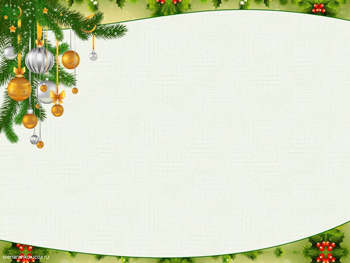 Цель. Приобщить дошкольников к праздничной культуре. Содействовать созданию обстановки общей радости, хорошего настроения.
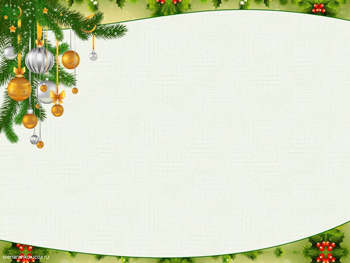 Снег искрится на поляне,Месяц в облаке плывёт,Бьют часы и наступаетСлавный праздник – Новый год!
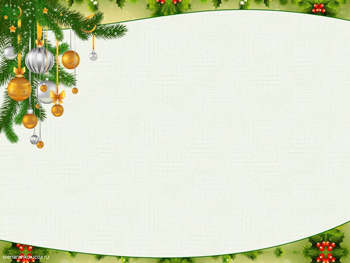 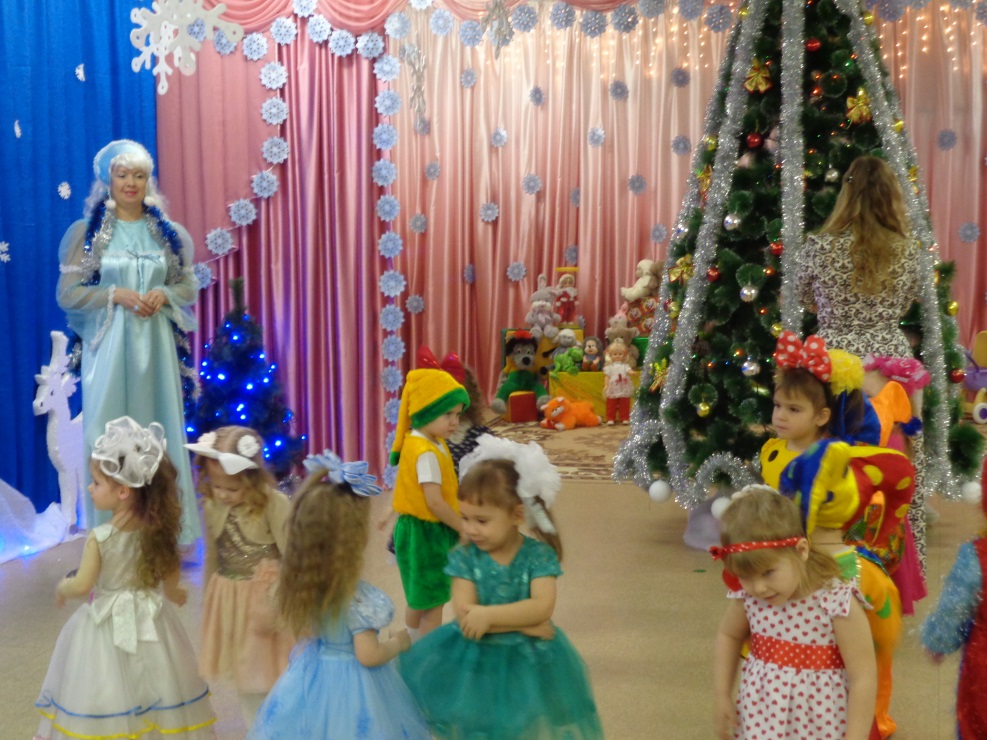 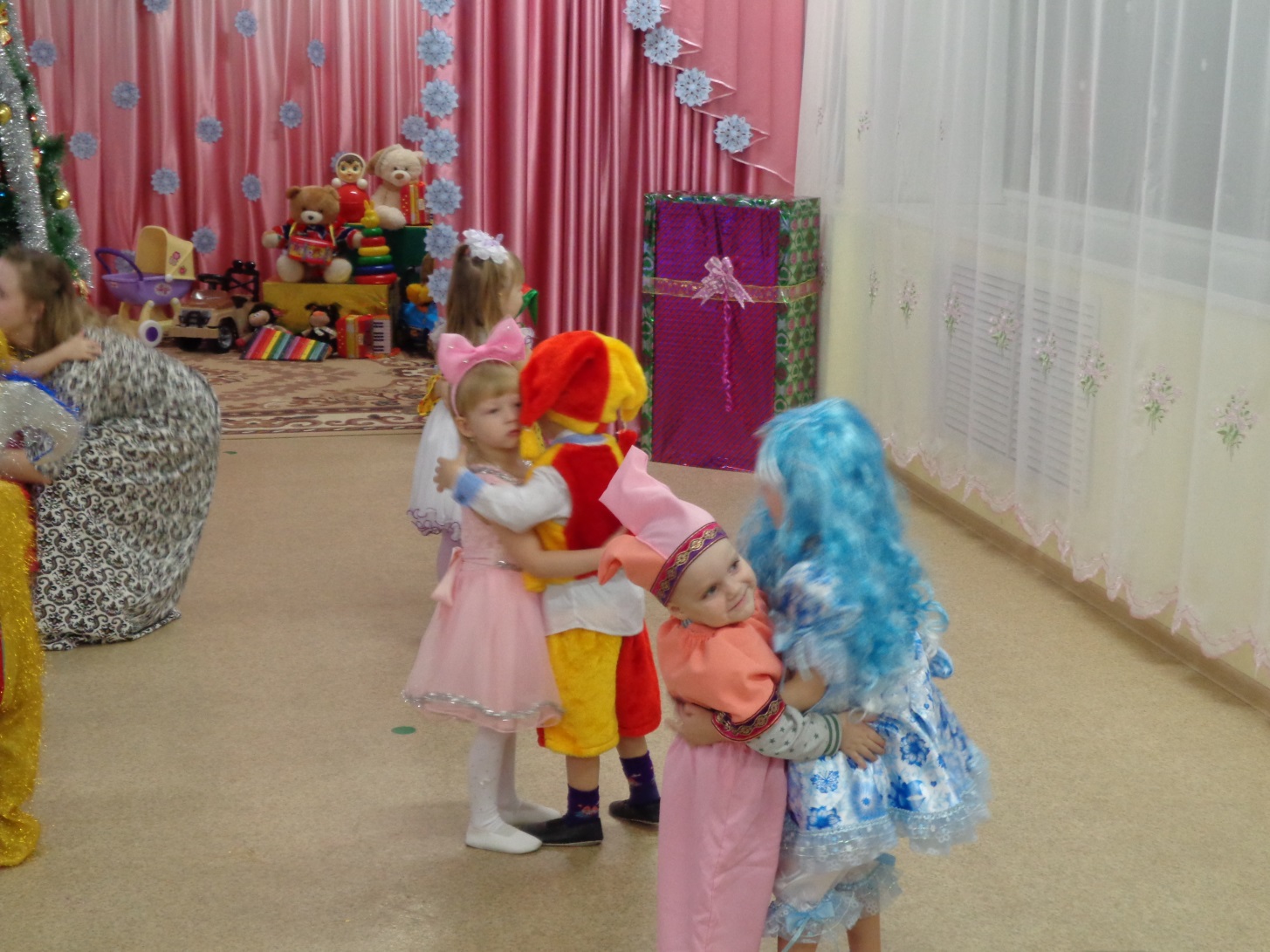 Танец «Поссорились-помирились»
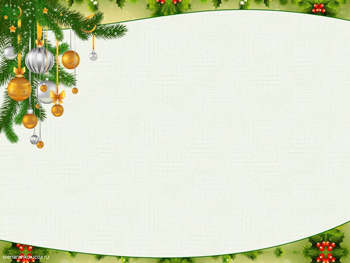 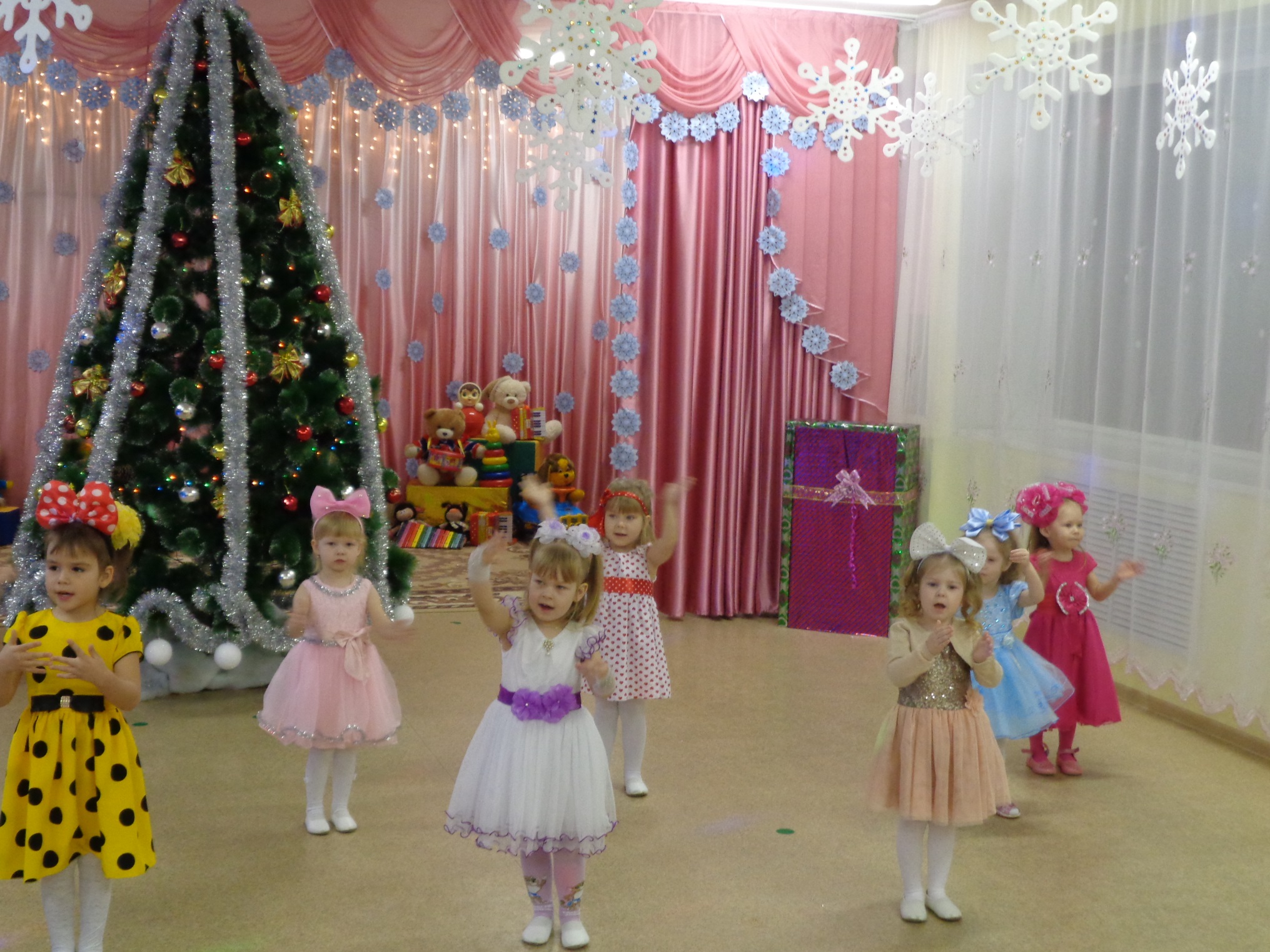 Танец кукол
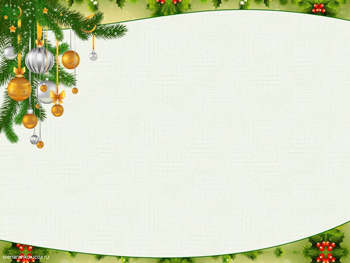 Танец петрушек
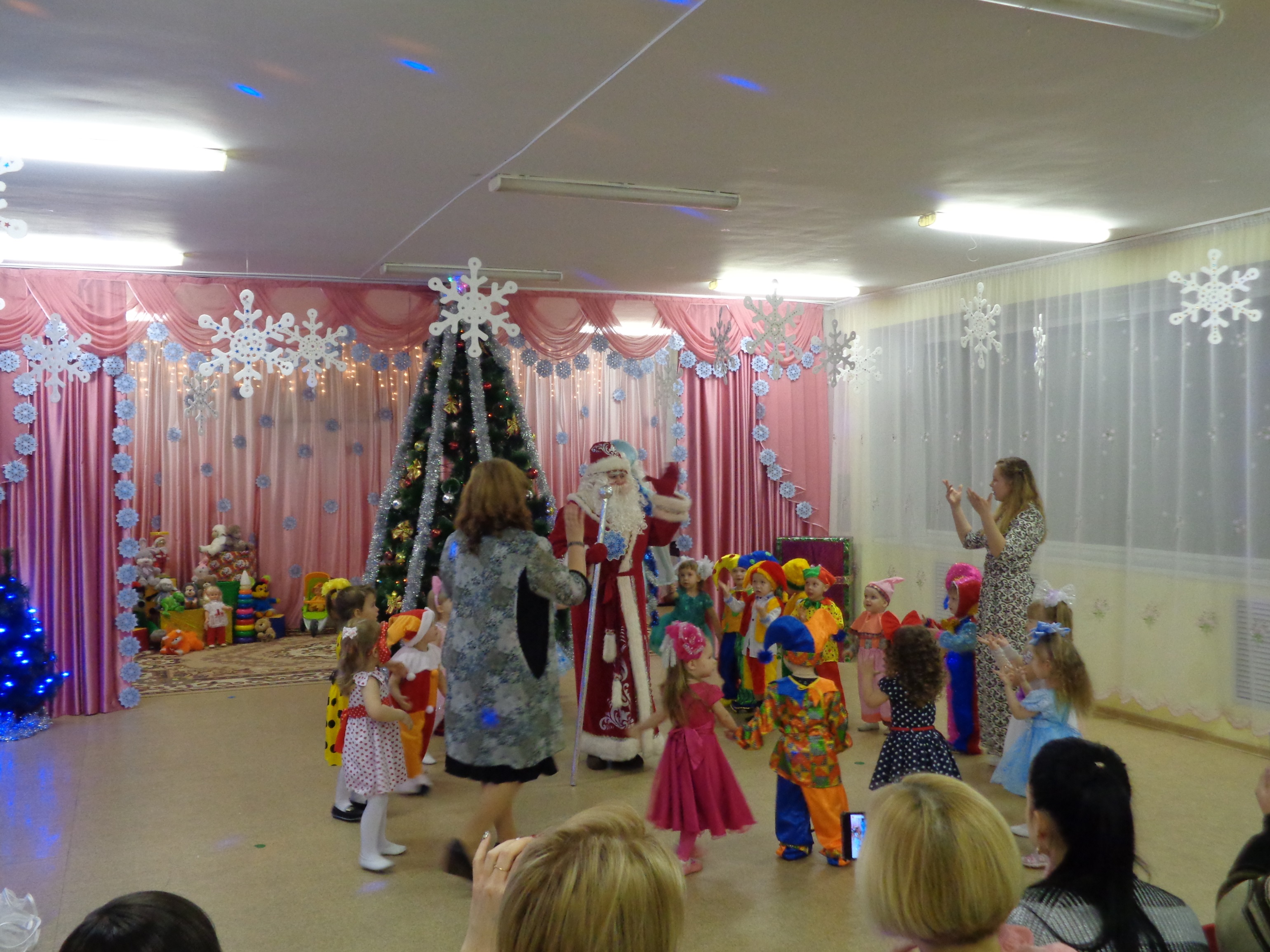 Ах, какой хороший, добрый Дед Мороз!
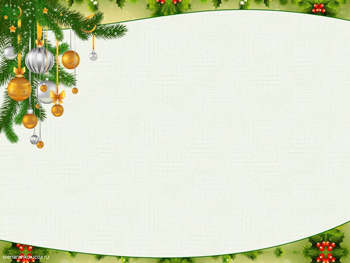 Новогодний магазин игрушек посетила  Шапокляк
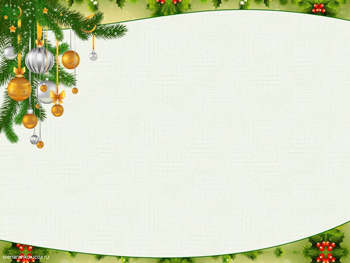